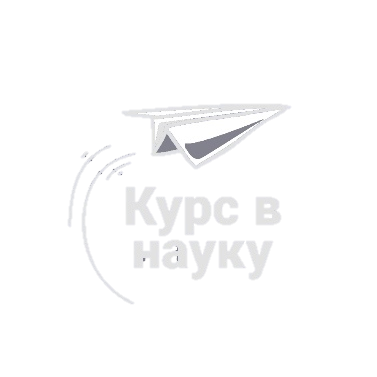 Название работы
ФИО докладчика
1
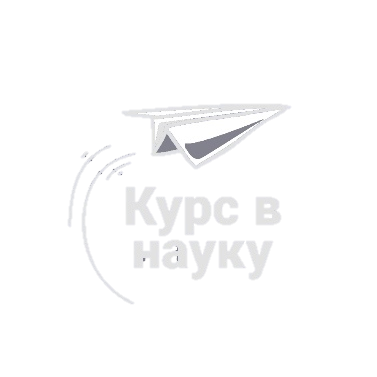 Название и команда проекта
Проект: «Название изобретения/идеи/разработки»
Команда проекта: добавить фото; указать Ф.И.О., ученик/учитель
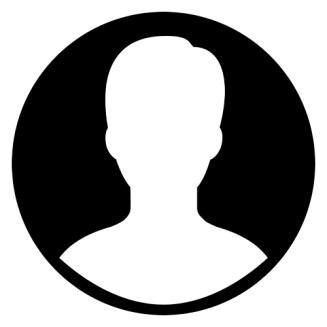 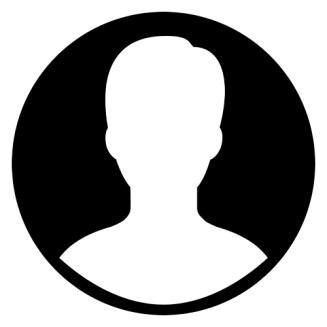 Иванов И.И.
Ученик школы №
Петров П.П.
Руководитель проекта
Учитель химии школы №
Иванов И.И.
Ученик школы №
2
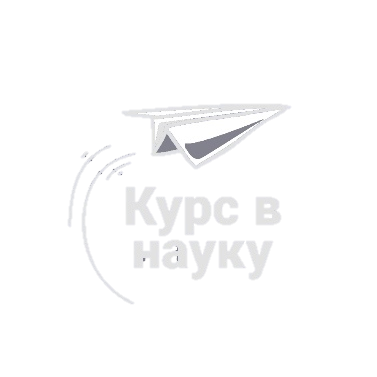 Краткое описание проекта
Какую проблему решает Ваш проект?
Целевая аудитория проекта.
Актуальность прорыва/разработки.
3
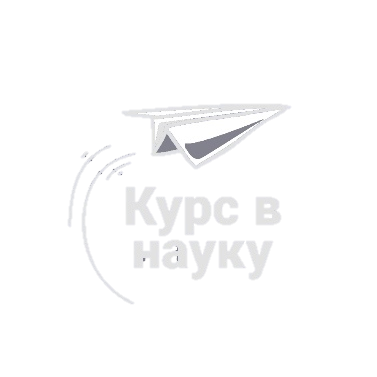 Работа над проектом
Реализованные этапы проекта – литературный обзор, описание того, что и как делал автор для доказательства выдвинутой гипотезы, описание результатов, полученных в ходе исследования.
4
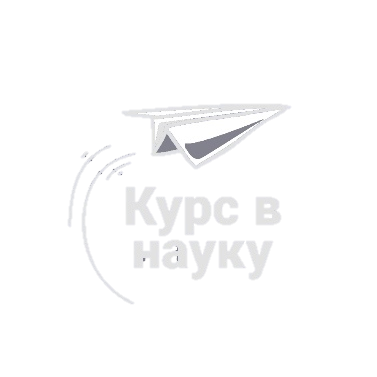 План действий по проекту
Краткосрочный/долгосрочный план проекта.
Дальнейшие цели и задачи реализации проекта.
5
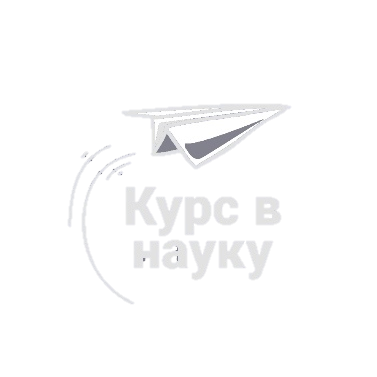 Экономическая оценка
Экономическая составляющая проекта.
Перспективы коммерциализации.
6
7